Archaeological Institute of America
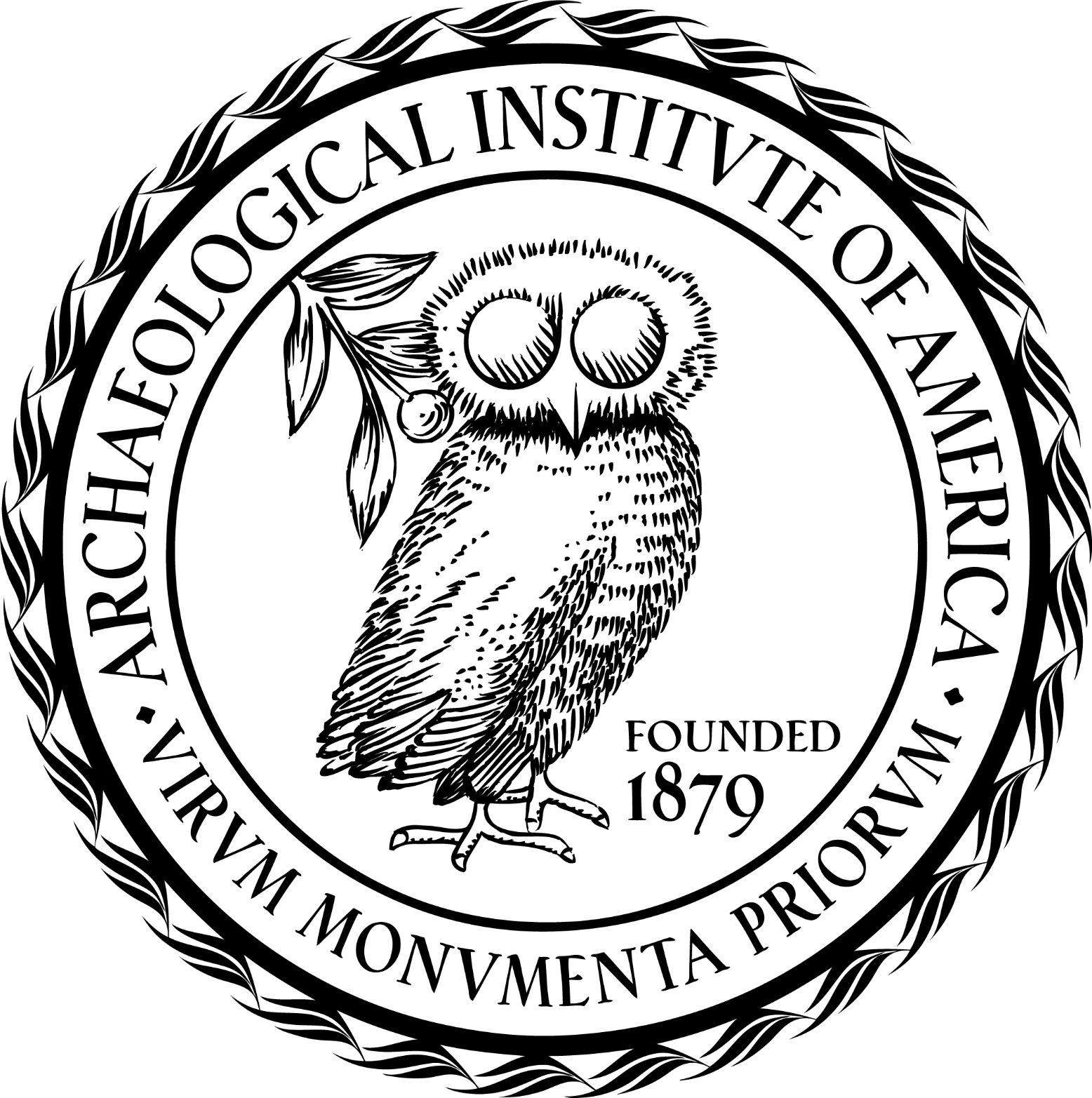 excavate
educate
advocate
Harald Ingholt Lecture in Middle Eastern Archaeology
www.archaeological.org